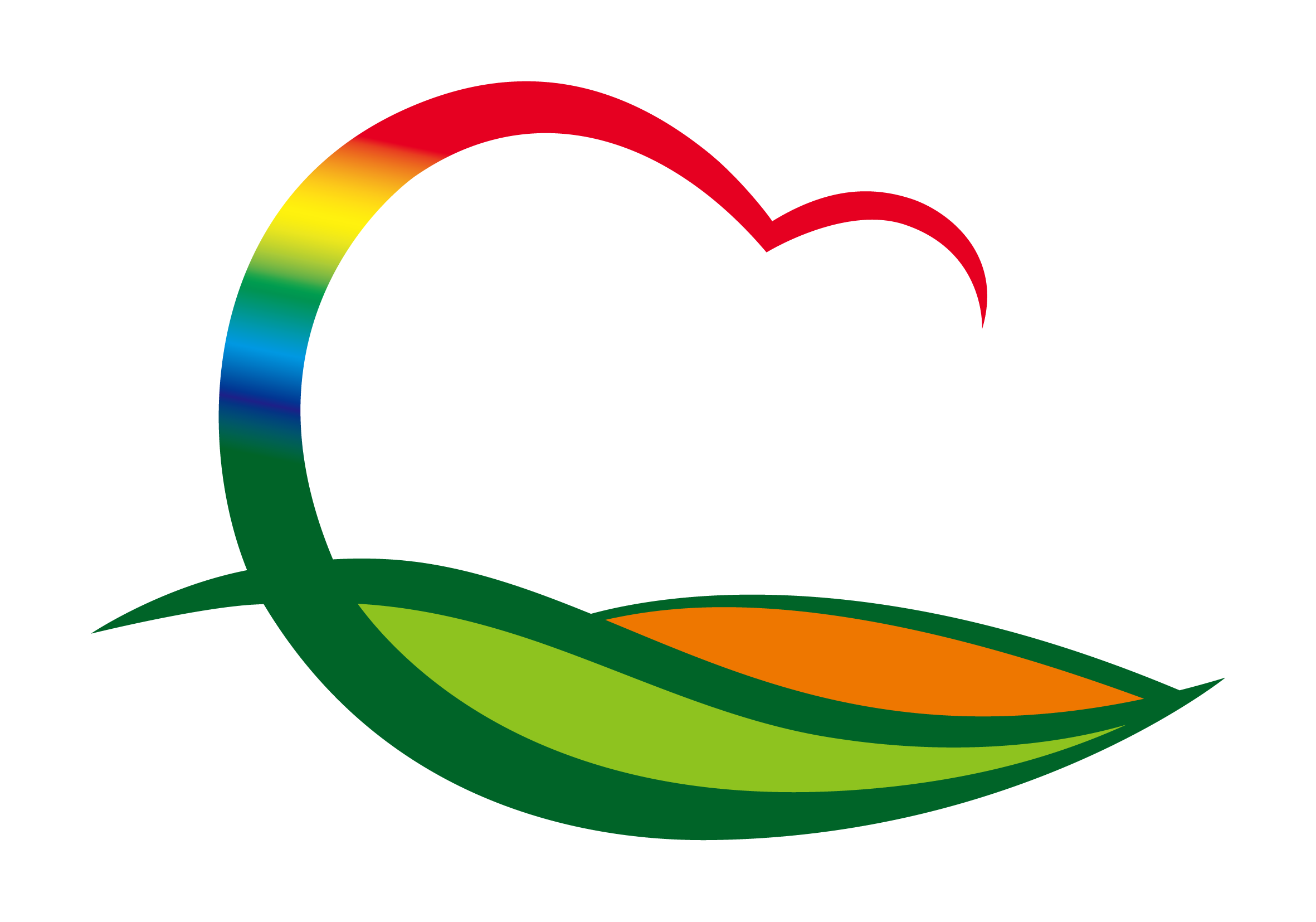 기획감사과
(2023. 7. 17. ~ 7. 23.)
1. 제315회 영동군의회 임시회
7. 17.(월)  / 제1차 본회의 / 본회의장
7. 18.(화) ~ 7. 21.(금) / 2023년도 상반기 주요업무추진실적 보고 / 본회의장
7. 24.(월) / 행정위원회 / 위원회회의실
7. 25.(화)  / 제6차 본회의 / 본회의장 / 조례안 및 기타 부의안건 의결
2. 2023년 보조금 지원단체 특정감사
7. 17.(월) ~ 7. 21.(금) / 대한노인회 영동군지회 / 기획감사과장 외 4명
2020년 11월~현재까지 추진한 업무 전반
3. 하계 휴가철 취약시기 공직감찰 
7. 17.(월) ~ 8. 31.(목) / 전부서 / 도(1개반 4명), 군(2개반 8명)
하계 휴가철 취약시기 공직기강 확립 감찰 시행
4. 2024년(23년 실적) 시군종합평가 정성지표 담당자 컨설팅
7. 21.(금) 10:00~18:00 / 소회의실 / 36명(팀장 및 담당자)